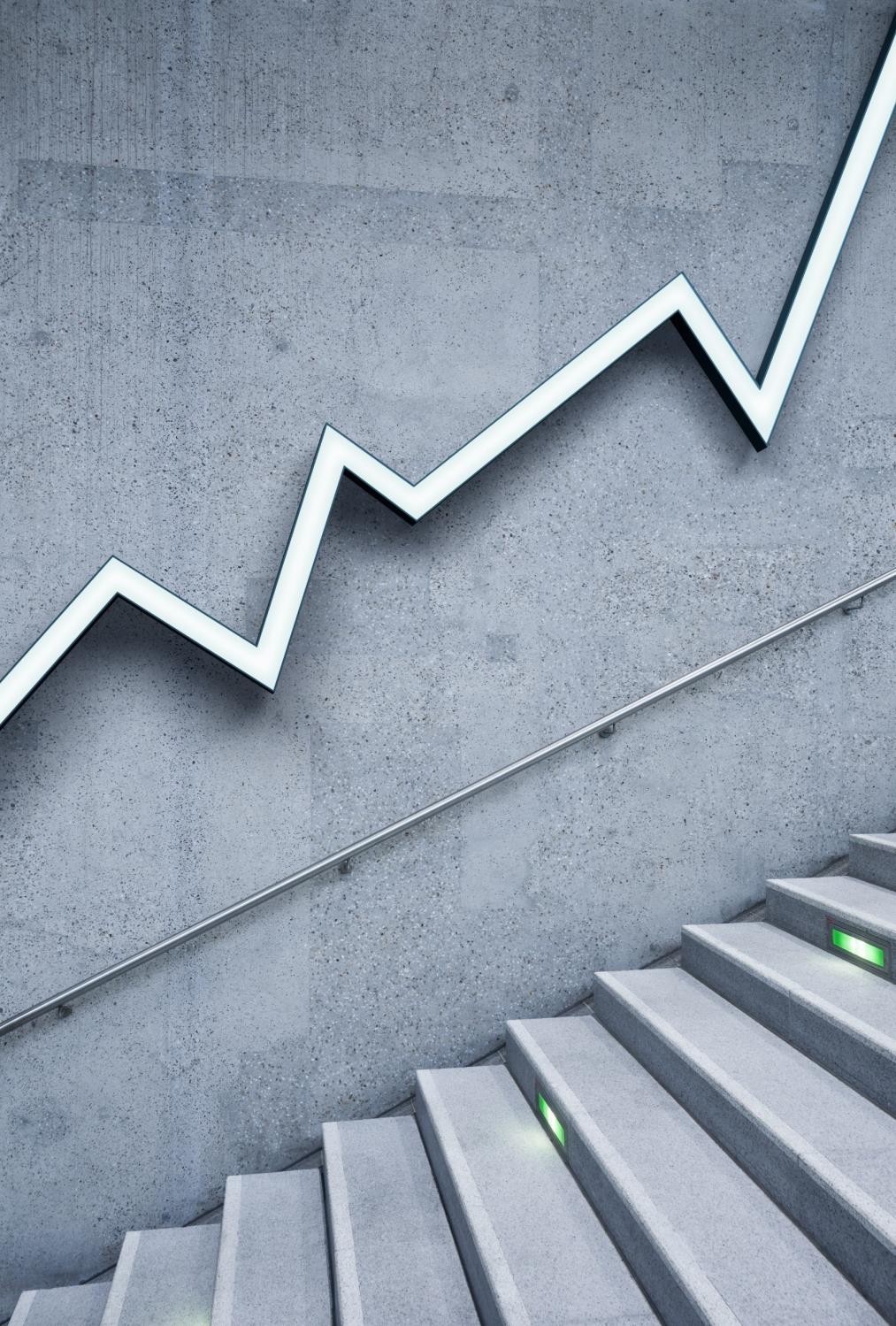 GLOBAL PAZARLAMA  ÇEVRESİ-1:  EKONOMİK VE  DEMOGRAFİK ÇEVRE
Türker GÖKSEL
EKONOMİK ÇEVRE VE EKONOMİK SİSTEMLER
( GEGEZ, 2015:	34-35)
EKONOMİK ÇEVRE
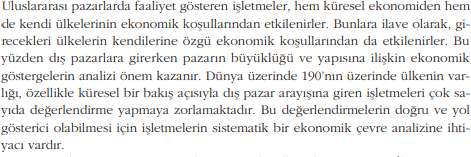 12.10.2021
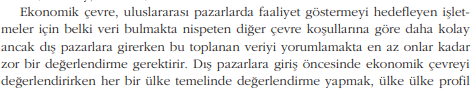 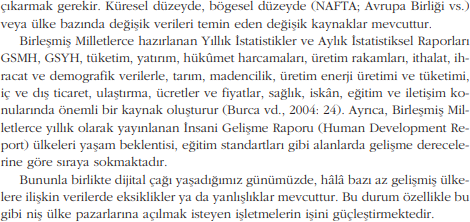 12.10.2021
EKONOMİK SİSTEMLER
Ekonomik sistemler, kaynakların tahsisi bağlamında üçe ayrılmaktadır:

Pazar Ekonomileri (Kapitalist ekonomiler): Kapitalist ekonomilerde ekonominin temel gücü
tüketicilerdir ve pazarda neyin ne kadar üretileceği tüketicinin talebine göre şekillenmektedir.

Hükûmetlerin görevi rekabeti teşvik ederken tüketiciyi korumaktır. Ayrıca müdahalede bulunmazlar.

Özel sektör ise ekonominin temel gücüdür. ABD, çoğu Batı ülkesi kapitalist ülkeler arasındadır.
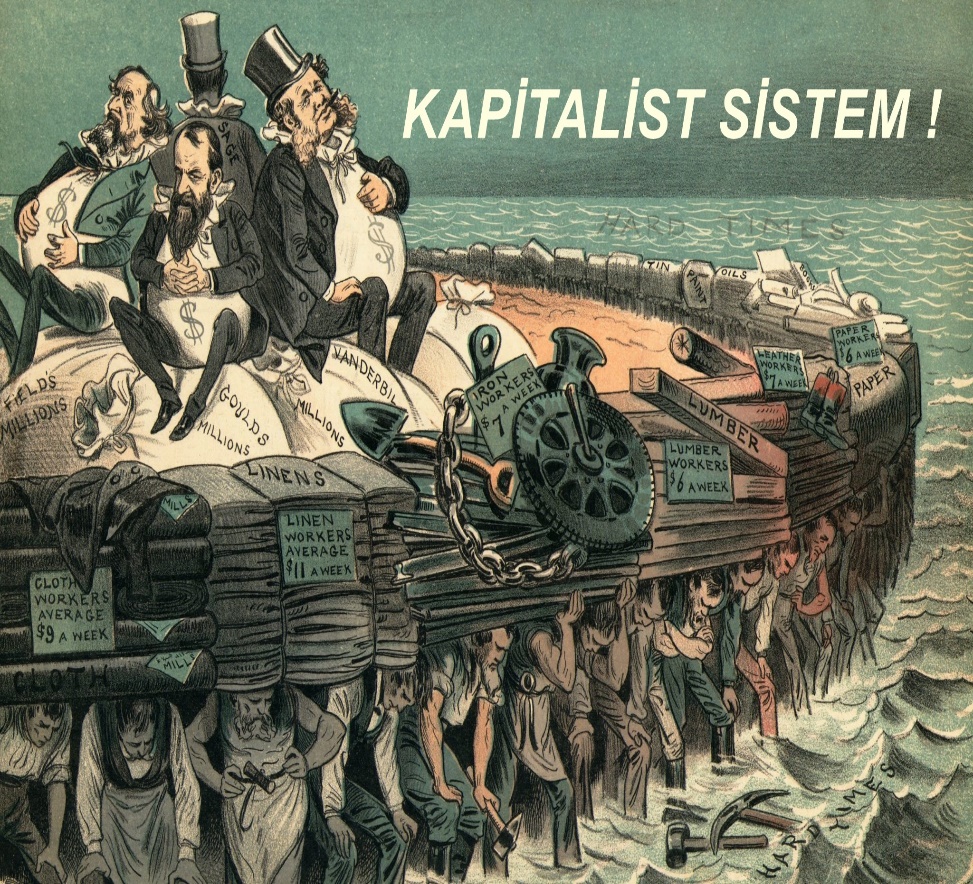 12.10.2021
EKONOMİK SİSTEMLER
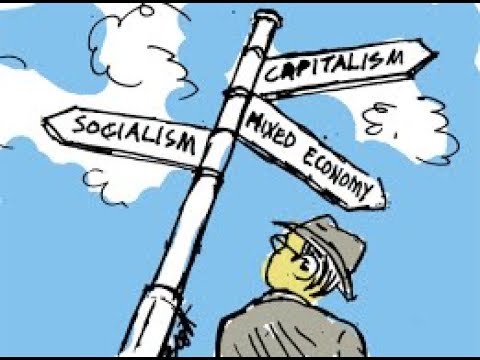 Yönetilen Ekonomiler (Sosyalist Ekonomiler): Bu ekonomilerde merkezden planlamada devletin rolü büyüktür. 
Hangi ürünlerin, nasıl yapılacağından nasıl dağıtılacağına devlet karar vermektedir. 
Ürün farklılaştırma, reklam, tutundurma gibi kavramlar yoktur. 
Devletin yarattığı arz çerçevesinde tüketiciler bulabildiklerini satın alma şansına sahiptir. 
Buradaki temel nokta, devletin üretimde söz sahibi olup  tüketime karışılmamasıdır. 
Arz ve talep dengesi yeterince kurulamadığından zaman zaman belirli malların kıtlığı ya da fazlalığı yaşanabilir. 
Bu tür ekonomiler giderek azalmaktadır.
12.10.2021
EKONOMİK SİSTEMLER
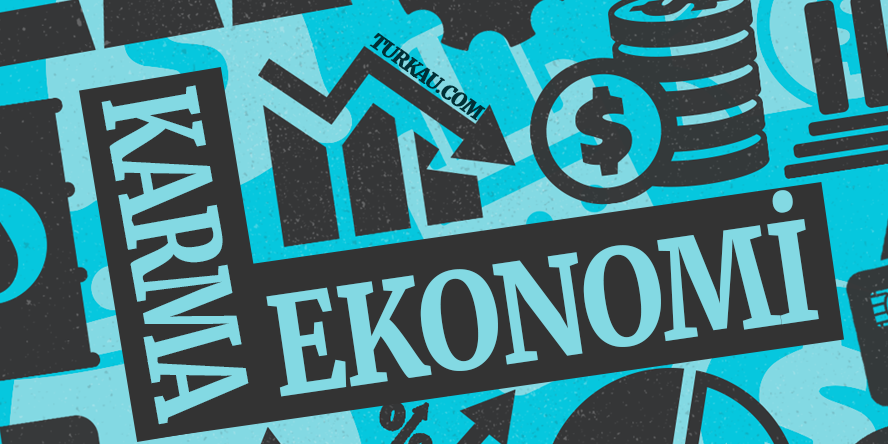 Karma Ekonomiler: Karma ekonomilerde ekonomik sistemde hem devlet hem de özel sektör aktör olarak görev yapar. 

Özellikle savunma sanayi gibi alanlarda devlet ekonomik sistem içinde yer  almaktadır.
12.10.2021
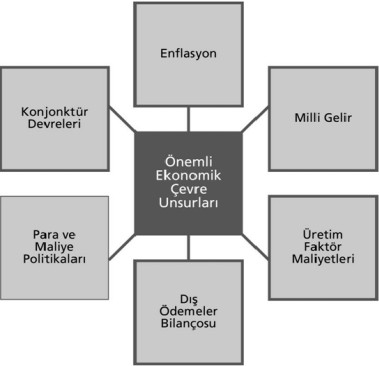 Ekonomik  Riskler ve  Ekonomik Çevre  Unsurları
Ekonomik kontroldeki taviz riski
Alıcının ödeme güçlüğüne düşmesi
Malın kabul edilmemesi
Anlaşma şartlarının yerine
getirilmemesi
Kur riski
Kur kontrol düzenlemeleri
Döviz eksikliği
Ticaret ambargoları
12.10.2021
1-Gümrük Tarifeleri: Gümrük tarifesi geniş anlamda dış ekonomi politikasının, dar anlamda ise dış  ticaret politikasının en eski ve çok fazla kullanılan araçlardandır. 
Gümrük tarifeleri, ithal malların bir  ülkeye girişinde hangi matrah ve oranda vergi ödeyeceklerini bildiren tarife olup, ilgili ülkeler tarafından saptanmaktadır ve malların cinsiyle her malın vergi oranını kapsar.
Dış Ticaret  Politikası  Araçları
Uluslararasındaki ticarete konulan gümrük vergilerinin başlıca iki amacı bulunur. 
Bunlar; devlet  hazinesine gelir sağlamak ve yerli sanayi dış rekabete karşı korumaktır. 
Gümrük tarifeleri, advalorem  ve spesifik olmak üzere ikiye ayrılır. Bunların birleşiminden oluşan karma vergiler de vardır. 
Advalorem  vergiler ithal edilen malın değeri üzerinden yüzde olarak alınırlar. 
Spesifik vergiler ise ithal edilen malın fiziki birimleri başına sabit miktarlarda tahsil edilirler.
12.10.2021
2-Kotalar: Kota miktar kısıtlaması demek olup, bu sistemin uygulanmasının ana nedeni ise, ülkenin  ihracatına nazaran ithalatının çok fazla olması ve ithalatı ayırt edici bir kontrol sistemi uygulayarak  dengenin sağlanmak istenmesidir. 
Kota, gümrük tarifesinden farklı yanı ithalat miktar ve ya değeri üzerinde mutlak bir sınırlama getirmesidir. Kota bir çeşit tarifedir.

3-Kambiyo Kontrolü: Kambiyo kontrolü, ülkeye giren ve ülkeden çıkan döviz miktarının devlet tarafından denetimde tutulması demektir.
Buna göre döviz fiyatları, devlet tarafından belirlenir. 
Başka  bir ifadeyle devlet, dövize olan arz ve talebin döviz fiyatlarını etkilemesine imkan tanımaz.
Dış Ticaret  Politikası  Araçları
12.10.2021
- Görünmeyen Engeller: Uluslararası ticarette karşılaşılan engellerden biri de görünmeyen  engellerdir. 
Burada bahsedilen tarife dışı tedbir ve diğer idari uygulamalardan kaynaklanan kısıtlamalardır. 
Görünmeyen engeller arasında, devletin kamuyu koruma amaçlı yürürlüğe koyduğu, sağlık, güvenlik ve çevre ile ilgili teknik ve idari düzenleme ve standartlardır.

-Gönüllü İhracat Kısıtlamaları: Düzenli Piyasa Anlaşmalarının bir türü olan GİK (Gönüllü İhracat  Kısıtlamaları), iki taraflı anlaşmaya dayanan tarife dışı ve geleneksel olmayan bir korumacı araçtır.  
Ticaret üzerindeki kısıtlayıcı tedbirlerin ihracatçı ülke tarafından tek taraflı olarak konulması, uygulanması ve kaldırılması diğer korumacı tedbirlere göre en önemli farkını oluşturur. 
Alternatif bir ithalat kotası ya da spesifik bir tarife gibi sonuçlar doğuran GİK, ithalatçı ülkenin ithalatını kısıtlamak  için daha katı korumacı tedbirlere başvuracağı endişesiyle, ithalatı yapan ülke yerine ihracatçı ülke tarafından, müzakereler sonucunda varılan uzlaşma gereği gönüllü olarak uygulanır.
Dış Ticaret  Politikası  Araçları
12.10.2021
6-Tarife Benzeri Faktörler: Gümrük sınırını geçen mallardan
alınan ve etkileri sebebiyle tarifelere benzeyen her türlü  bedel tarife ve benzeri araçlar kapsamında kabuledilmektedir. 
Tarife benzeri faktörler, gümrük tarifeleri gibi  fiyat mekanizması ile serbest ticarete müdahale yöntemidir.  
İthalatta geçerli tarife benzerleri; ithalat vergileri ve fonları,  dolaylı vergiler, ithalat teminatları, tarife kotaları ve mevsimlik gümrük vergileri, telafi edici vergiler, fark giderici vergiler ve anti-damping vergisidir.
7-Düzenli Pazarlama Anlaşmaları: Düzenli pazarlama anlaşmalarının amacı uluslararası rekabeti hafifletmek ve  yurtdışındaki rekabete dayanamayacak olan daha az etkin  olan firmalarında üretimde bulunmalarını sağlamaktır.
Düzenli pazarlama anlaşmaları ithalatçı ve ihracatçı
ülkelerin ticaret görüşmelerinde gönüllü kotalar kabul edilir;  ihracatçı ülke belirli gönüllü kota dışına ihracat yapmamayı  kabul ederek diğer ülkenin yerli üretimine de piyasada yer  bırakmaktadır.
Dış Ticaret  Politikası  Araçları
12.10.2021
PAZAR DEMOGRAFİKLERİ
(GEGEZ, 2015: 36-41)
12.10.2021
Nüfus ülkelerin pazar olma yolunda en önemli kriterlerinden biridir. Ancak tek başına yeterli değildir. 
Satın alma gücüyle de desteklenmesi  gerekmektedir. Nüfus kadar nüfusun büyüme oranı da önem kazanmaktadır. 
Genel olarak nüfusun büyüme oranıyla kişi başına gelir  arasında negatif korelasyon vardır. 
Nüfusla ilgili olarak nüfusun yaş dağılımı ve yaşam beklentisi de önem kazanmaktadır. 
Her ülkede medyan yaş arttıkça pazarlamacılar için daha önemli fırsatlar ortaya çıkabilmektedir. 
Örneğin yaş arttıkça ilaç ve hastane hizmetleri, bakım  evleri gibi sektörlere talep artarken gençleri ilgilendiren ürünlere olan  talep azalmaktadır.
Nüfus:
12.10.2021
Uluslararası pazarlamacılar için önemli olan bir diğer konu da aile  büyüklüğüdür. 
Aile kavramıyla ifade edilen aynı evi paylaşan bireylerin  sayısıdır. 
Tek kişilik aileye en çok İsveç, Norveç, Danimarka ve Finlandiya’da rastlanmaktadır. 
Bu gibi ülkelerde yiyecekler tek kişilik  küçük porsiyonlarda satılabilirken 6 ya da daha fazla kişiden oluşan ailelere en çok rastlanan Kuveyt, Pakistan, Suudi Arabistan, Cezayir ve  Türkmenistan gibi ülkelerde daha büyük paketlerde satış yapılmaktadır.
Diğer önemli konu da şehirleşme oranıdır. 
Şehirleşme oranı arttıkça, kişilerarası iletişim de artacağından pazarlama çabalarına olan tepki de hızlanır ve artar. 
Düşük gelire sahip gelişmekte olan ülkelerde şehirleşme oranı genellikle düşüktür. 
Ayrıca şehirleşme oranının düşüklüğü dağınık ve nispeten düşük eğitim seviyesine sahip bir nüfus  yaratacağından daha fazla pazarlama çabasını gerektirir.
Nüfus:
12.10.2021
Yeni girilecek pazarın kişi başına düşen GSMH kadar kişi  başına düşen millî gelir de önemli göstergelerden biridir.

Aslında bu rakam, gelirin nasıl dağıldığını açıklamamaktadır. 

Genel olarak, ülkelerin gelişmişlik seviyeleri arttıkça daha adil bir gelir dağılımına doğru ulaşılır. 

Bu yüzden millî gelir rakamı gelir dağılımı ile  birlikte değerlendirilir.
Çoğu zaman pek çok ülkede gelirin eşit dağıldığını söylemek mümkün değildir. 
Öyle ki bazı ülkelerde gelir  dağılımı eşitsizliği son derece büyüktür. 
Bu sebeple uluslararası pazarlamacılar için önemli bir kavram da  satın alma gücü paritesidir. 
Satın alma gücü paritesi, belirli bir ülkede belirli bir birim mal veya hizmetin fiyatını bir başka ülkedeki fiyata eşitleyen döviz kurudur.
Gelir:
12.10.2021
Belirli bir ülkeye özgü tüketim modellerini açıklayan en  önemli teorilerden biri, Engel Kanunu’dur. 

Engel, aile  gelirinin artmasıyla yiyeceğe harcanan para miktarının azalacağını, ev ve evi idame ettirecek harcamaların kabaca  sabit kaldığını; buna karşılık, diğer mal ve hizmetlere yapılan  harcamaların arttığını belirtmektedir. 

Örneğin girilecek ülkedeki çamaşır makinası, bulaşık makinası, mikro dalga  fırın, DVD player, BluRay player, telefon, cep telefonu,  bilgisayar gibi ürünlerin sahiplik oranı o ülkedeki harcama  davranışı açısından önemli bir gösterge olur.
Tüketim
	Modelleri:
12.10.2021
Ayrıca bu ürünlerin sahipliği kadar ne kadar sıklıkla tüketildikleri de
önemlidir. 

Örneğin Türkiye’de otomobiller neredeyse hurdaya  dönene kadar kullanılırken, ABD’de birkaç yıl içinde otomobil  değiştirilmektedir. 

Bu açıdan her ürün için farklı ülkelerde yenileme talebi farklılık göstermektedir. 

Ülkedeki enflasyon  oranı da bireylerin satın alma gücünü doğrudan etkileyen  etmenlerdendir. 

Enflasyon arttıkça özellikle belirli ürün grupları için talep azalabilir. 

Tüketiciler duygusal kararlardan  çok rasyonel ve ekonomik kararlar vermeye zorlanabilirler.
Tüketim
Modelleri:
12.10.2021
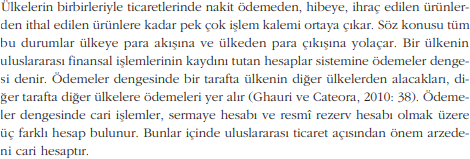 Ödemeler
Dengesi:
12.10.2021
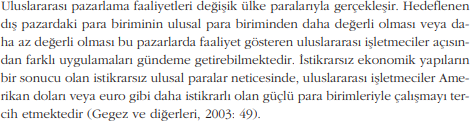 Döviz Kurları:
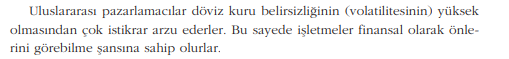 12.10.2021
Bir ülkenin altyapı olanakları o ülkede faaliyet göstermek  isteyen pazarlamacılar için de oldukça önemlidir. 

Altyapı  olanaklarının başında iletişim olanakları gelir. 

Ülkedeki  telefon sayısı, medya olanakları, internet altyapısı iletişim  olanakları değerlendirilirken bakılan bazı göstergelerdendir. 

İletişim olanakları kadar önemli olan  bir diğer konu da ulaştırma olanaklarıdır. 

Ülkedeki kara  yolları, demir yolları, hava yolları ve su yollarının durumu,  limanların yeterliliği, araba ve otobüs sayısı, lojistik altyapısı, boru hatlarının varlığı gibi değişkenler ulaştırma  olanaklarının değerlendirilmesinde önem taşır.
Altyapı:
12.10.2021
Girilecek dış pazarların coğrafi koşulları uluslararası  pazarlamacıları etkiler. 

Bazen Çin, ABD gibi geniş yüz  ölçümüne sahip ülkeler içindeki farklı bölgelerde bile iklim koşulları çok farklılık gösterebilir. 

Bölgenin fiziksel yapısı, iklimi ve topografik koşulları pazarlamacıları yakından ilgilendirmektedir. 

Örneğin yükseklik, nem ve sıcaklık gibi iklim koşulları, bölgede yer alan ham madde  kaynakları vs. ülkenin ekonomik gelişmesinde önemli etkilere sahipken aynı zamanda pazar potansiyeli yaratıp yaratmamasında da etkili olabilir.
İklim ve  Topografya
12.10.2021
KAYNAKLAR
Çakır Yıldız, N. (2018). Uluslararası Pazarlama, İstanbul Üniversitesi Açık ve Uzaktan Eğitim
Fakültesi Yayını, İstanbul.
Gegez, E. (2015). Küresel Pazarlamayı Etkileyen Ekonomik ve Demografik Koşullar, Küresel
Pazarlama, Ed. S. A. Öztürk, N. F. Ersoy, Anadolu Üniversitesi AÖF Yayın No: 1779, Eskişehir.
Uysal, S. (2009). Uluslararası Pazarlama Stratejileri ve Otomotiv Sektöründe Uygulama, Dokuz
Eylül Üniversitesi Sosyal Bilimler Ens., Y. Lisans Tezi, İzmir.
12.10.2021